ZAT-24-9: Photo of current site condition
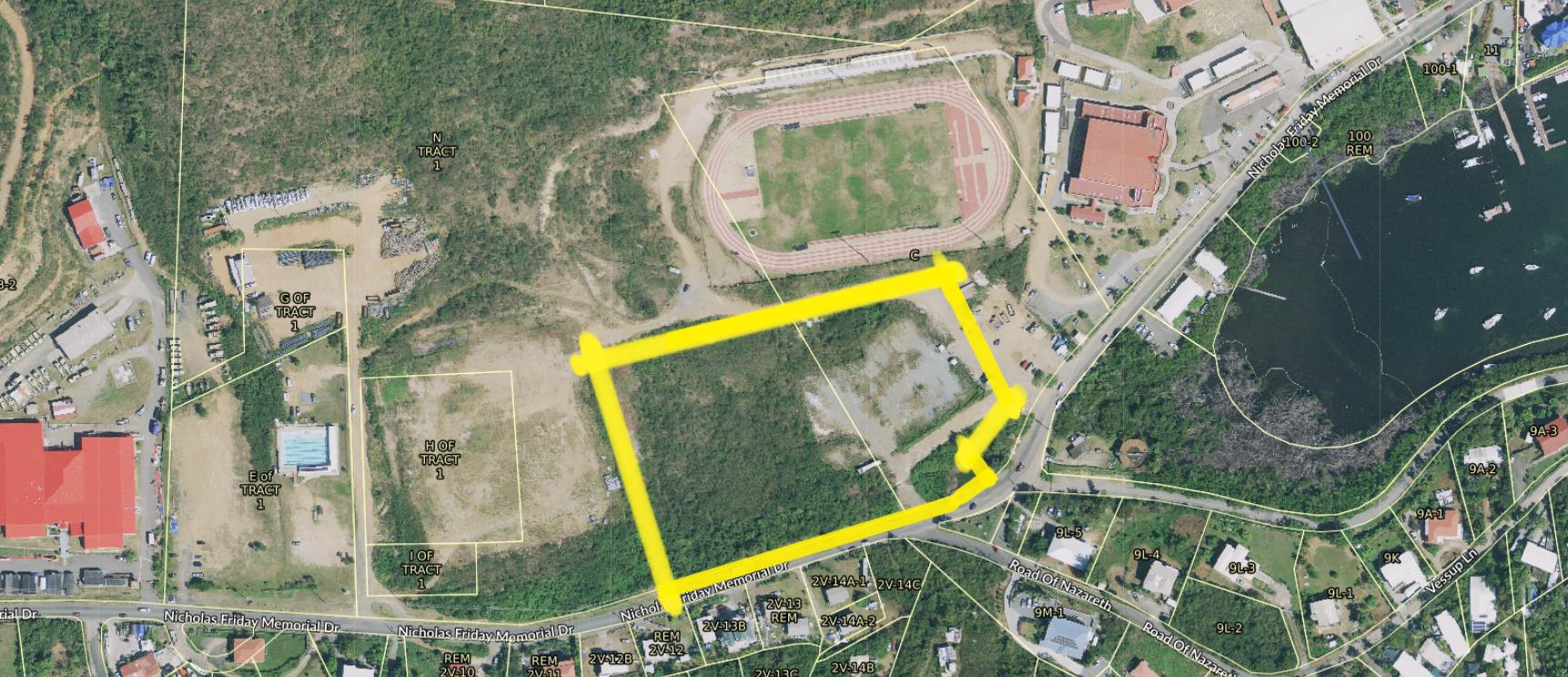 ZAT-24-9: MapGeo aerial view of property (marked in red)
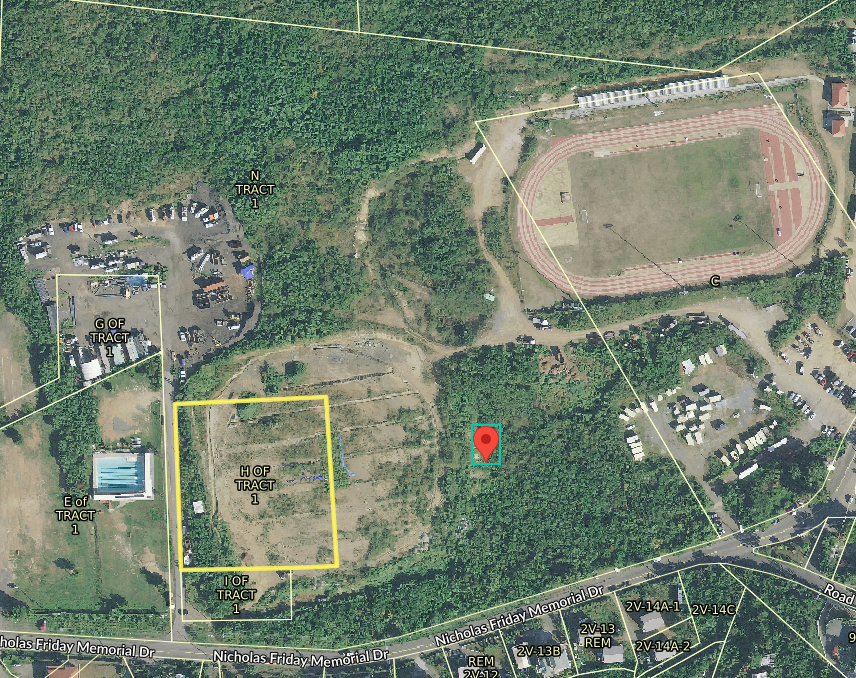 ZAT-24-9: Official Zoning Map No. STZ-10 (property location indicated by red X)
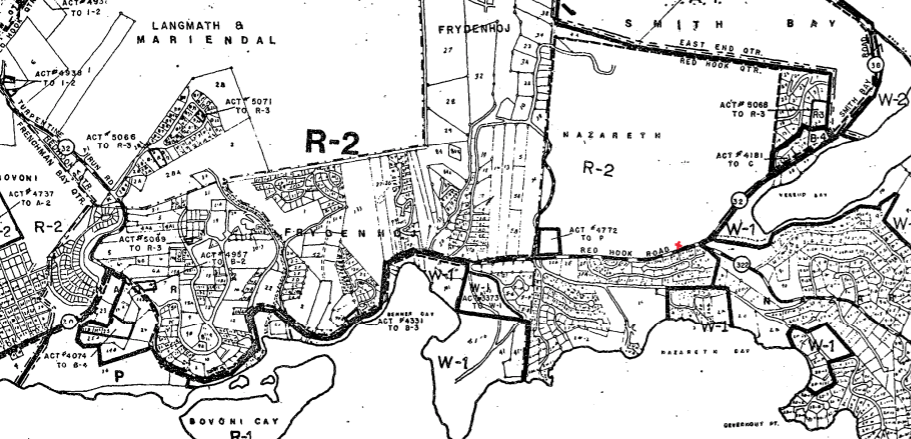 ZAT-24-9: Conceptual
50 FT. SETBACK LINES